DATASTAT – nová databáze ČSÚ
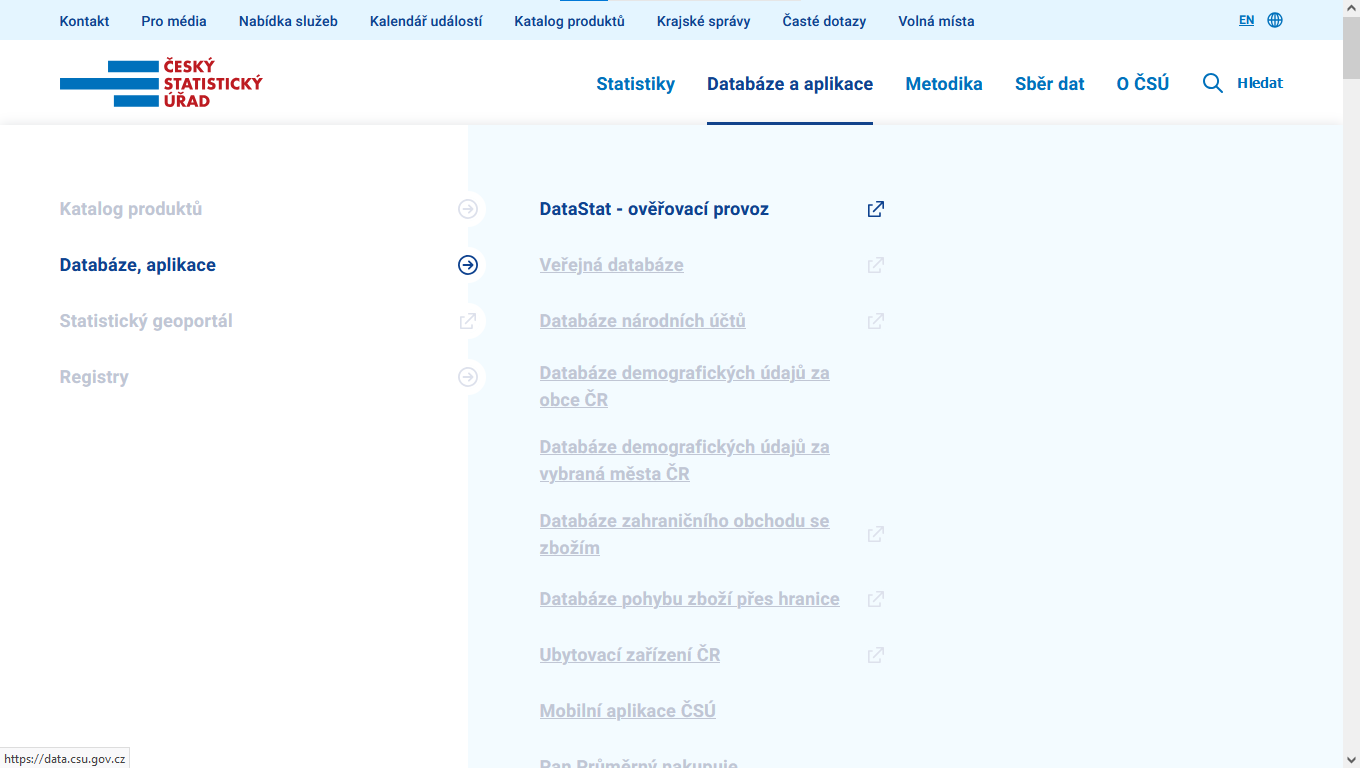 https://data.csu.gov.cz
DATASTAT – úvodní stránka
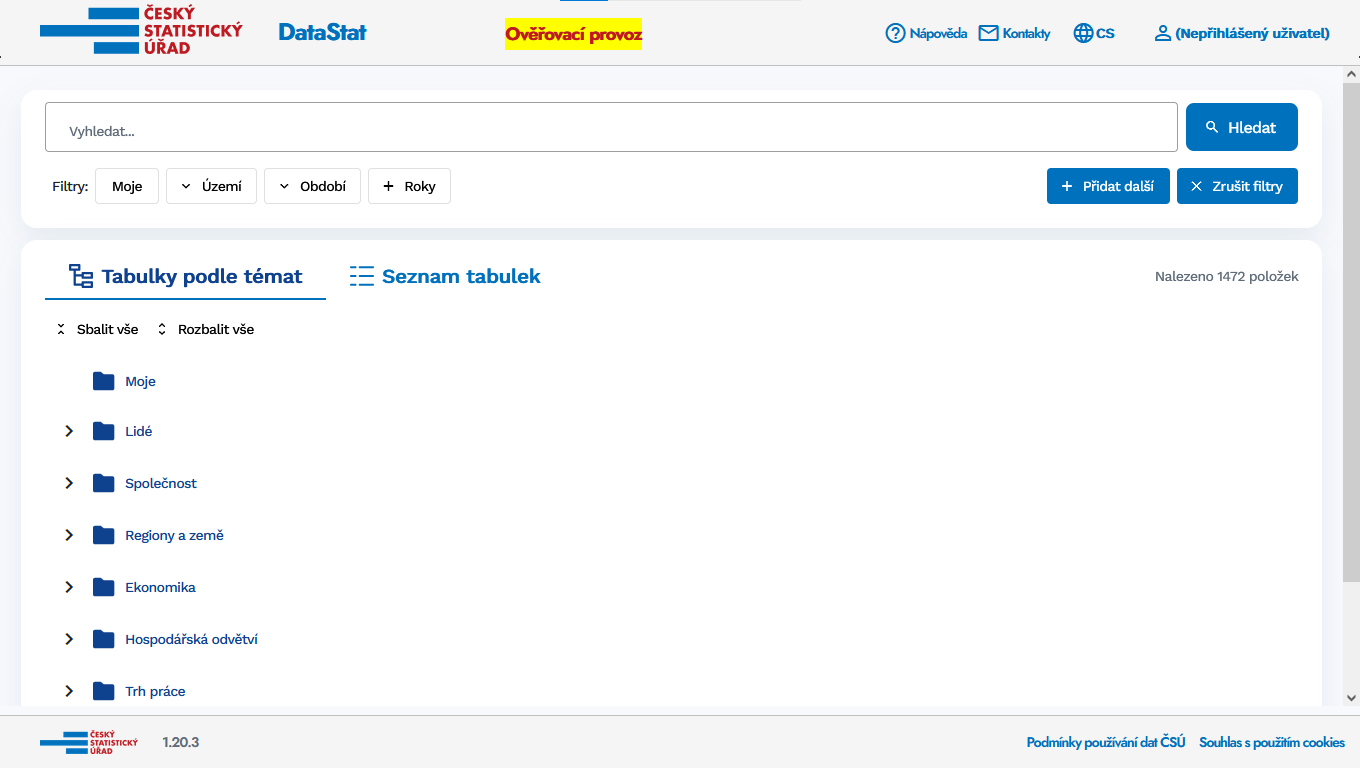 DATASTAT – vyhledávání
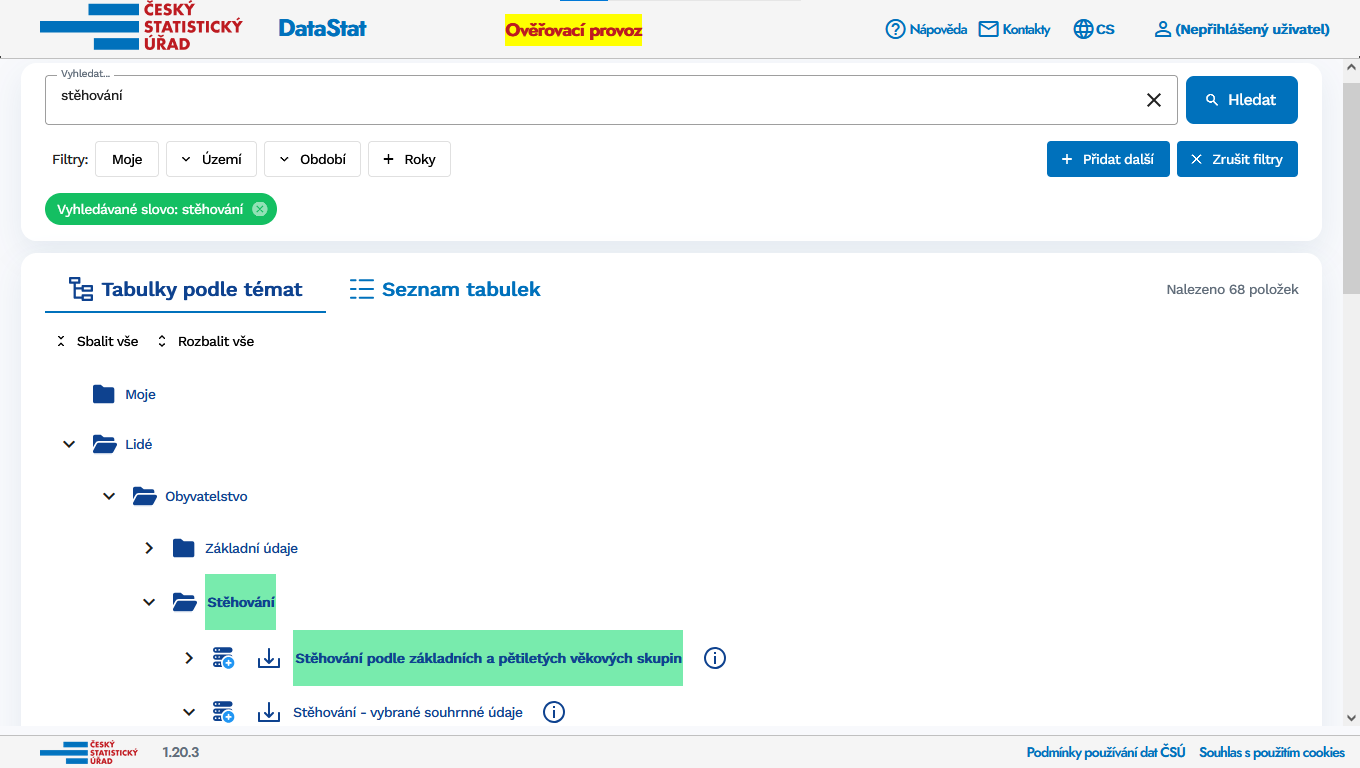 DATASTAT – filtrování
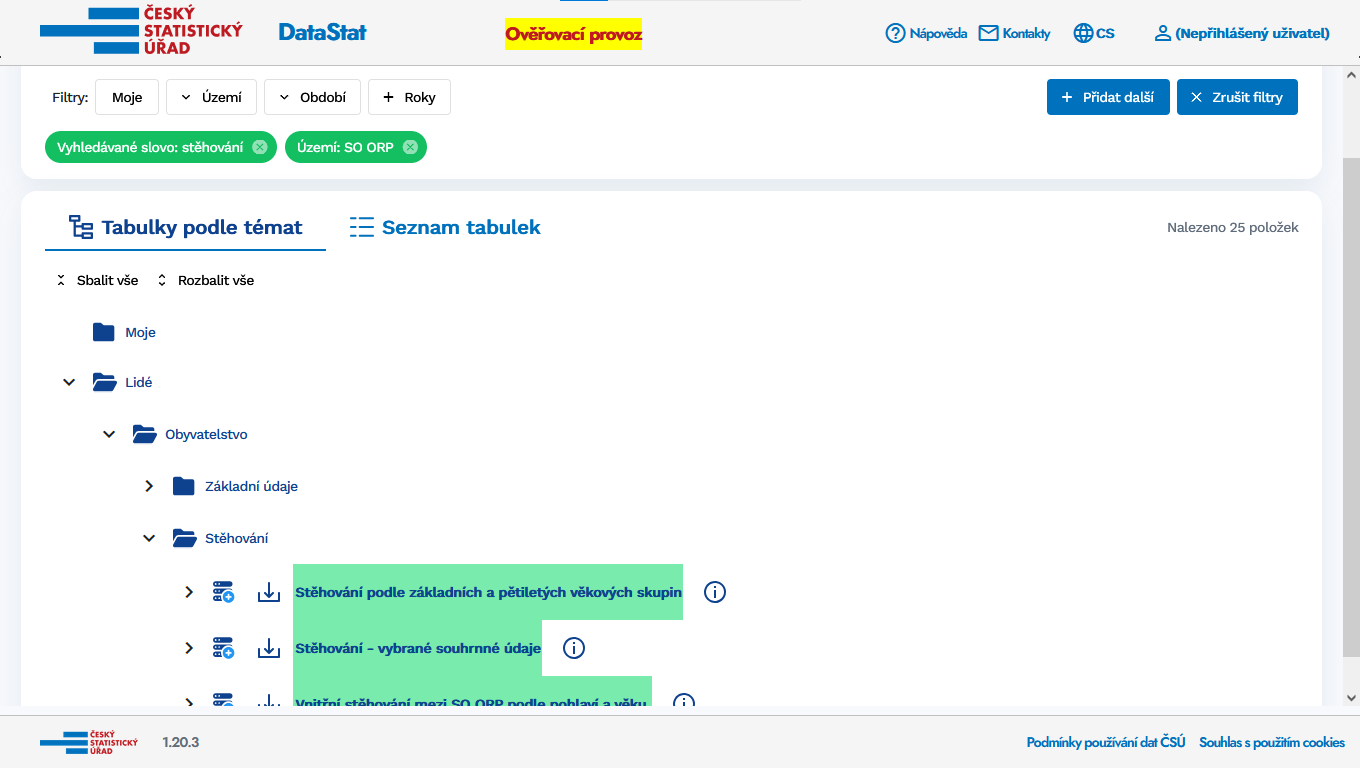 DATASTAT – informace o datové sadě
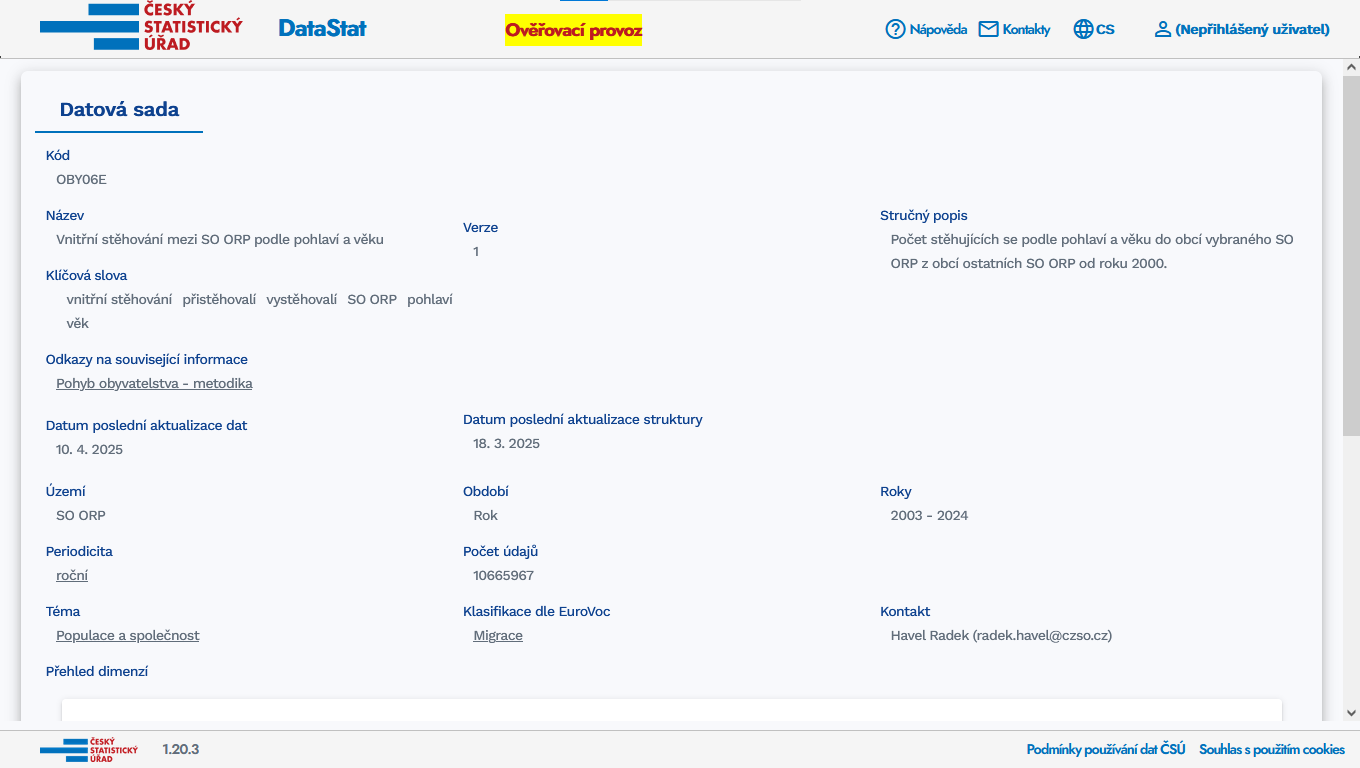 DATASTAT – ukazatele, dimenze a jejich položky
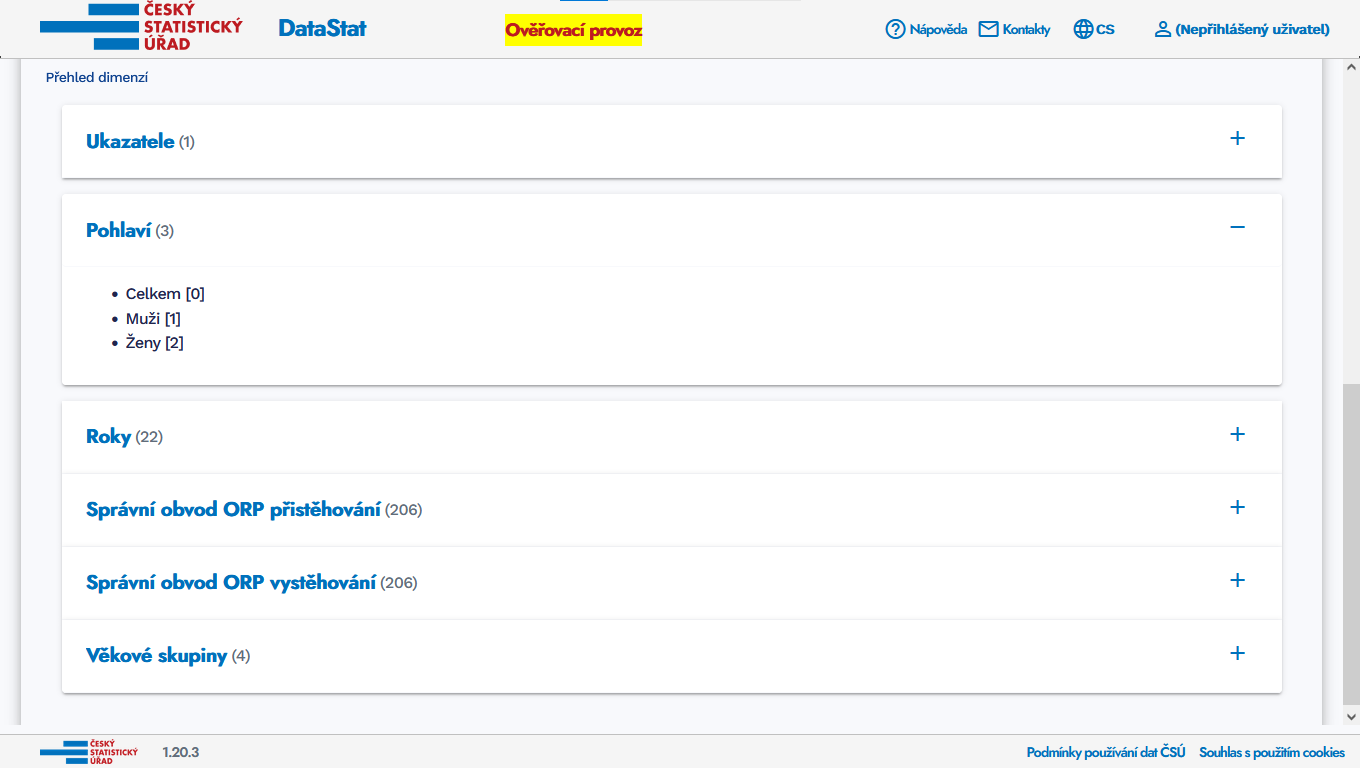 DATASTAT – stažení celé datové sady
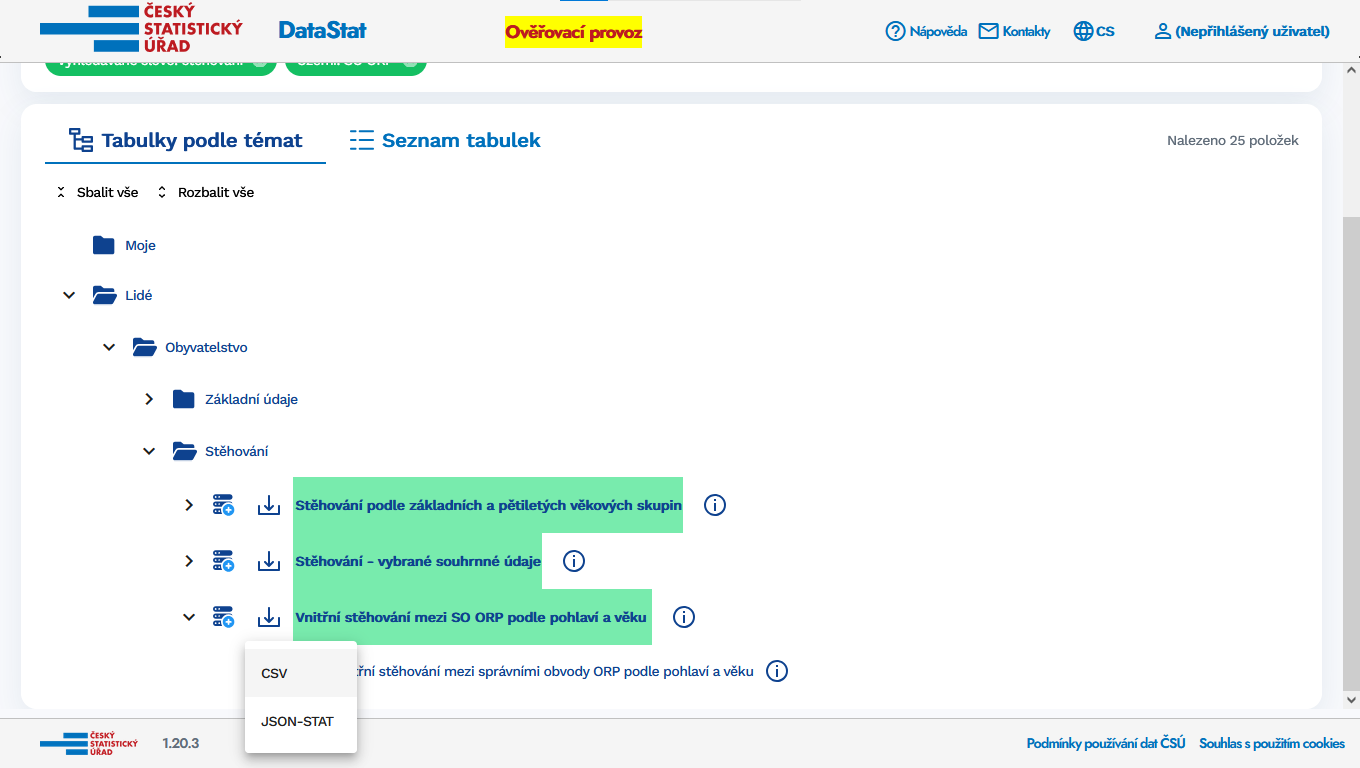 DATASTAT – výchozí tabulka
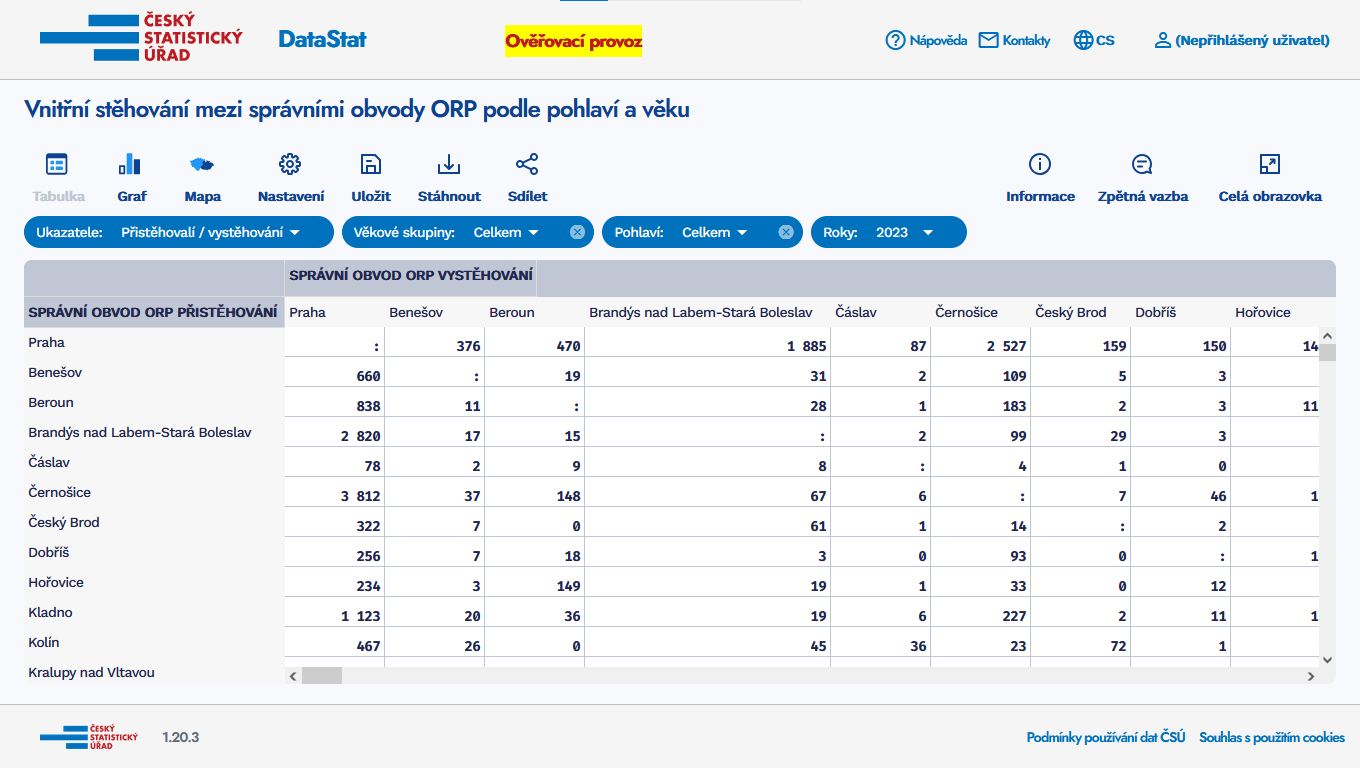 DATASTAT – filtry nad tabulkou
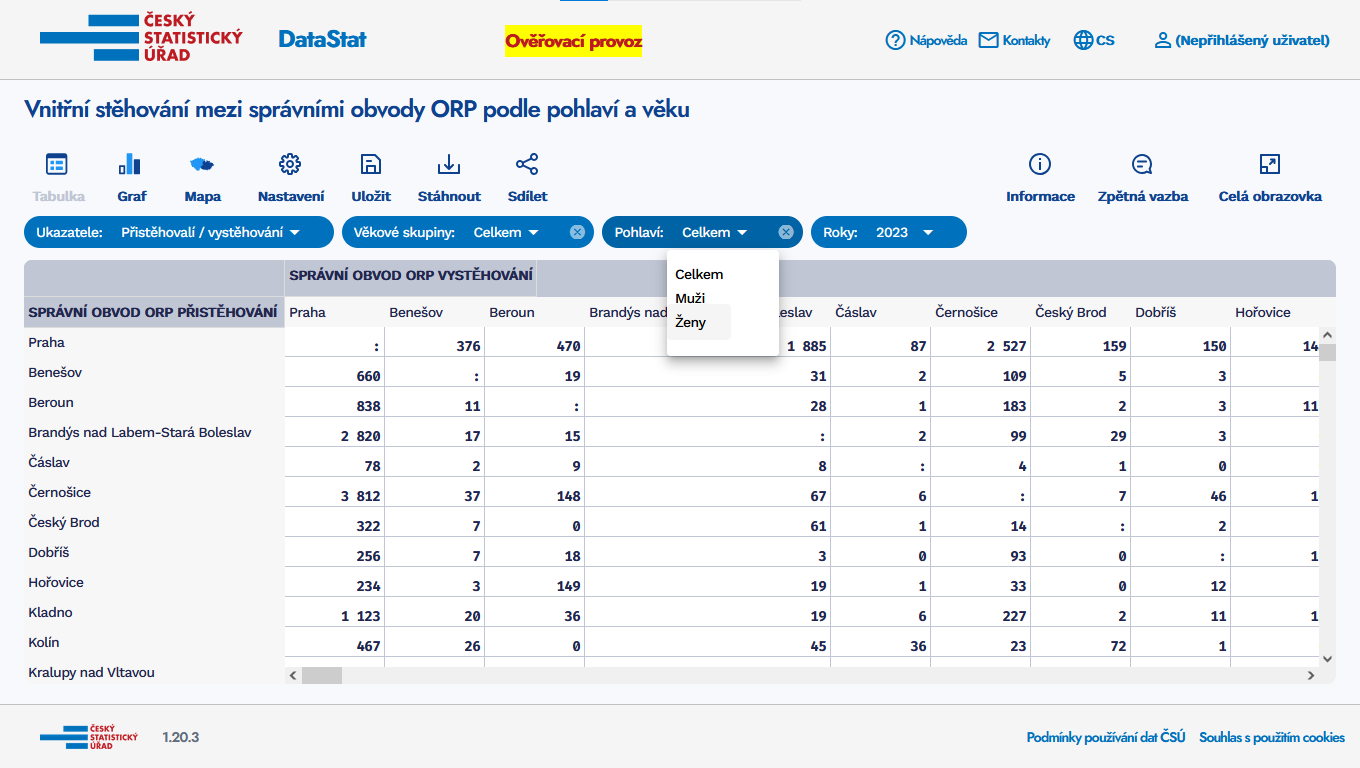 DATASTAT – nastavení tabulky
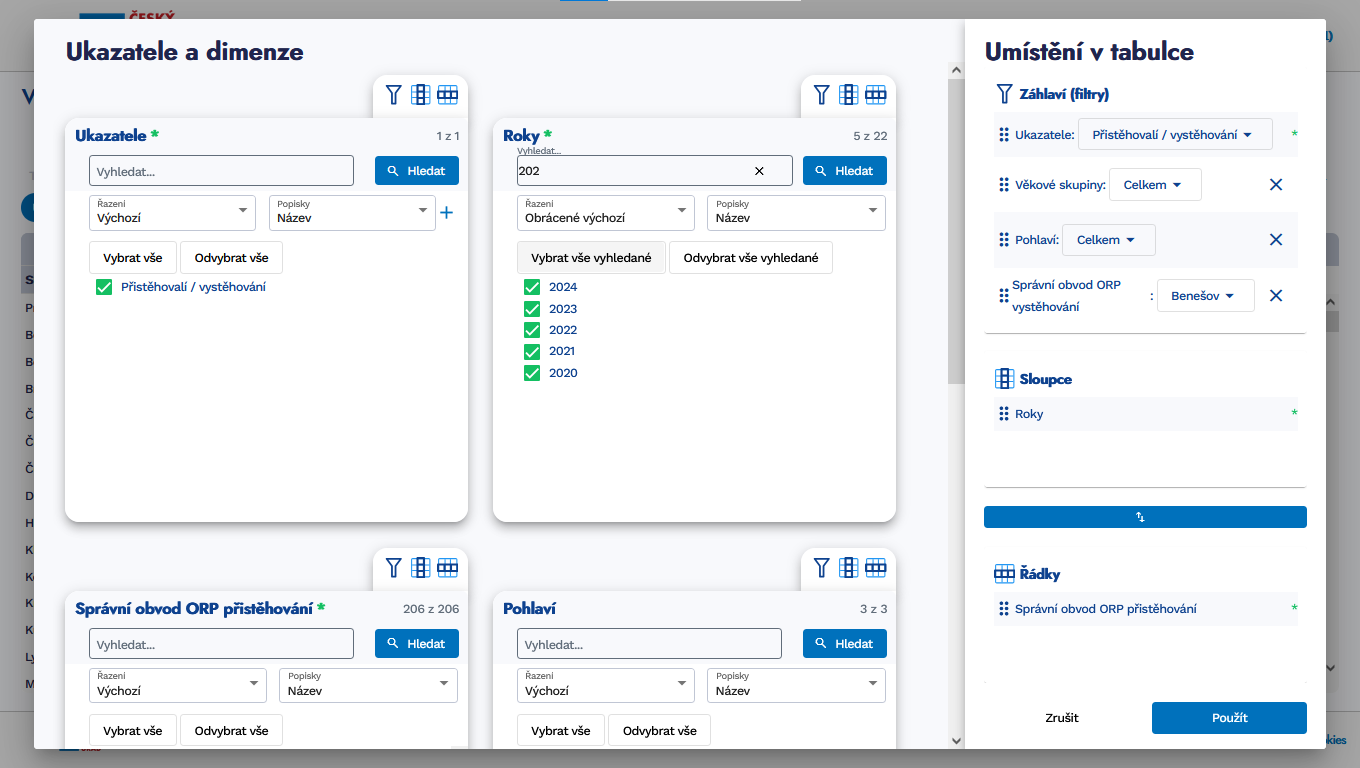 DATASTAT – upravená tabulka
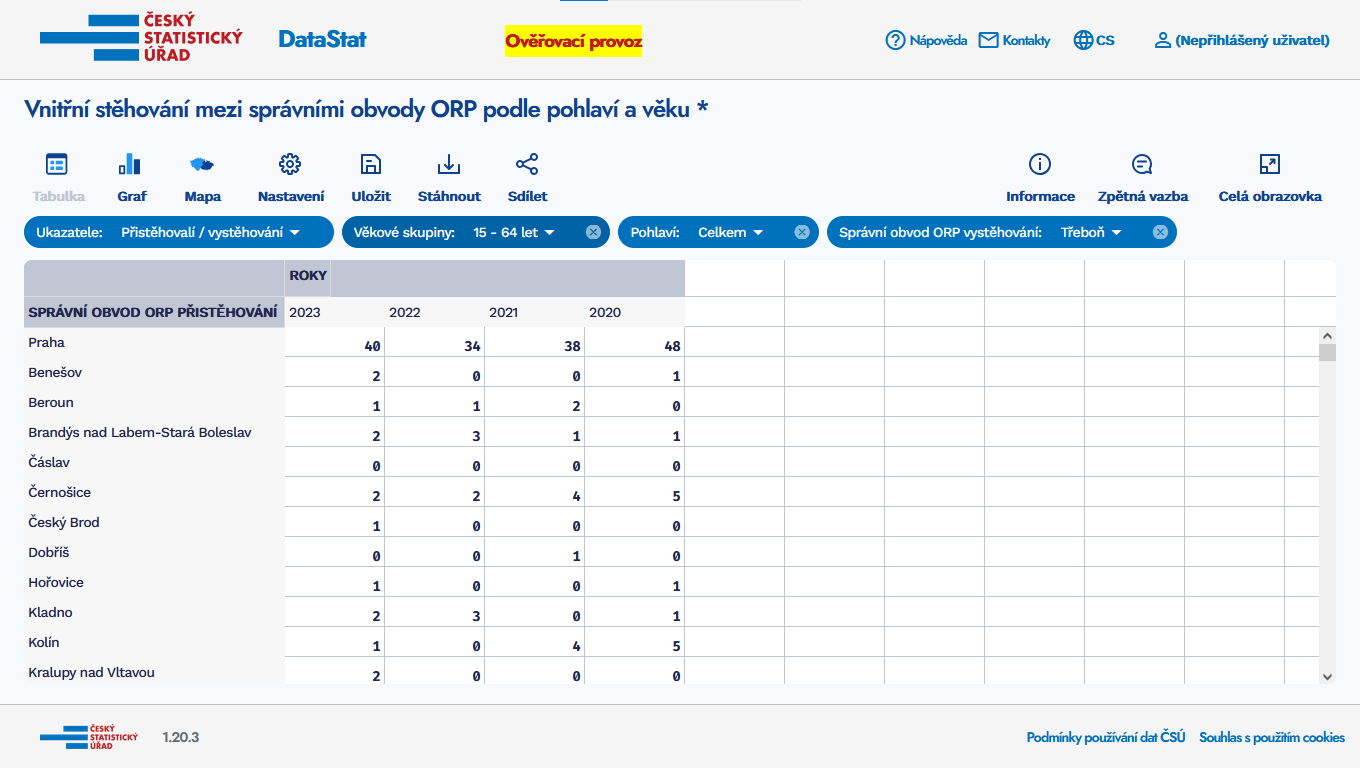 DATASTAT – sbalené položky
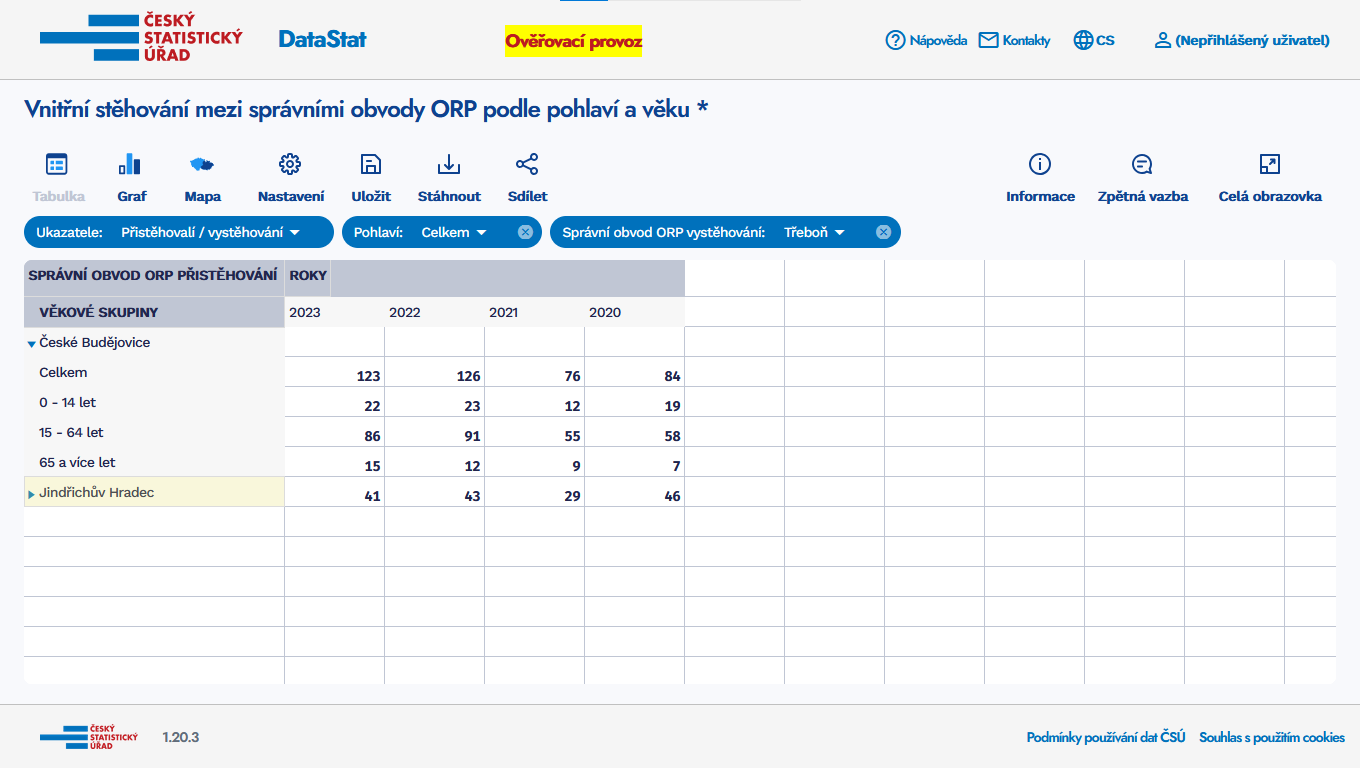 DATASTAT – nastavení exportu
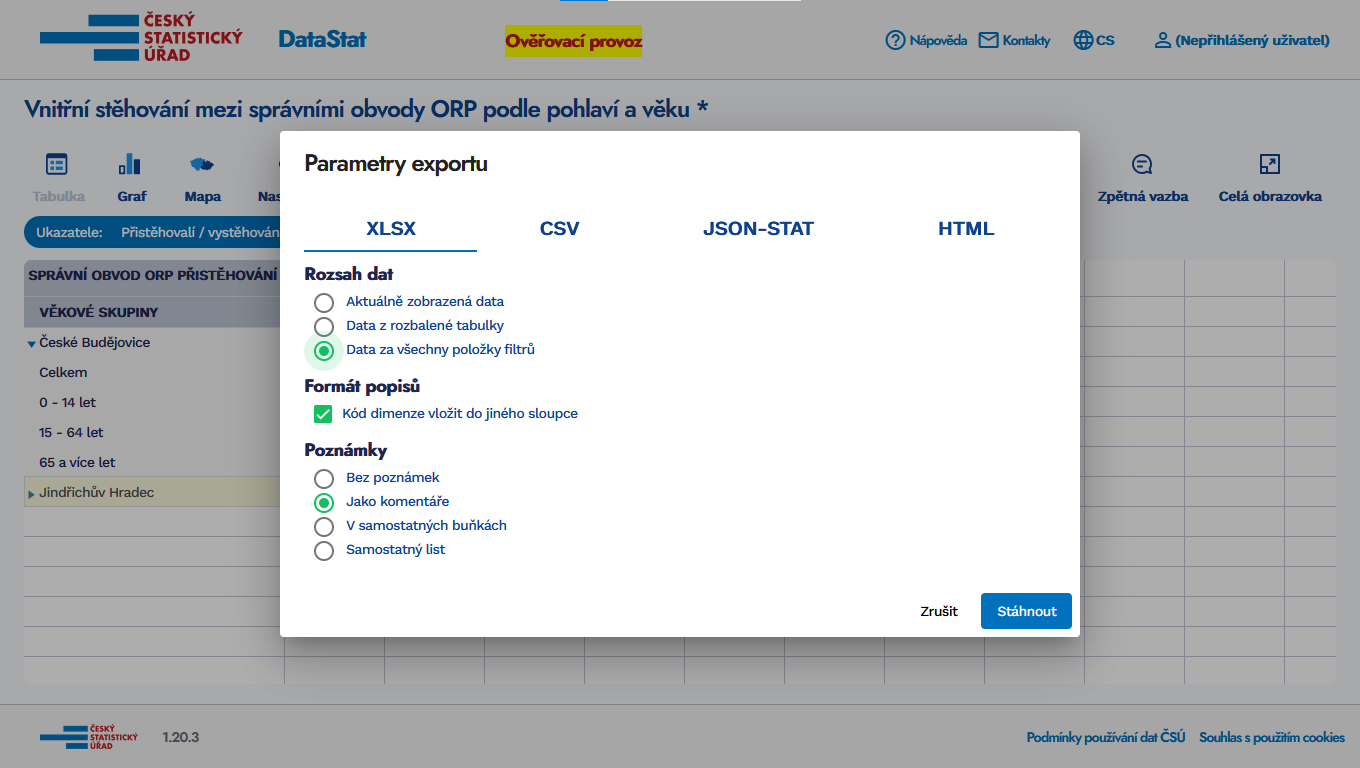 DATASTAT – data za všechny položky filtrů v 1 souboru
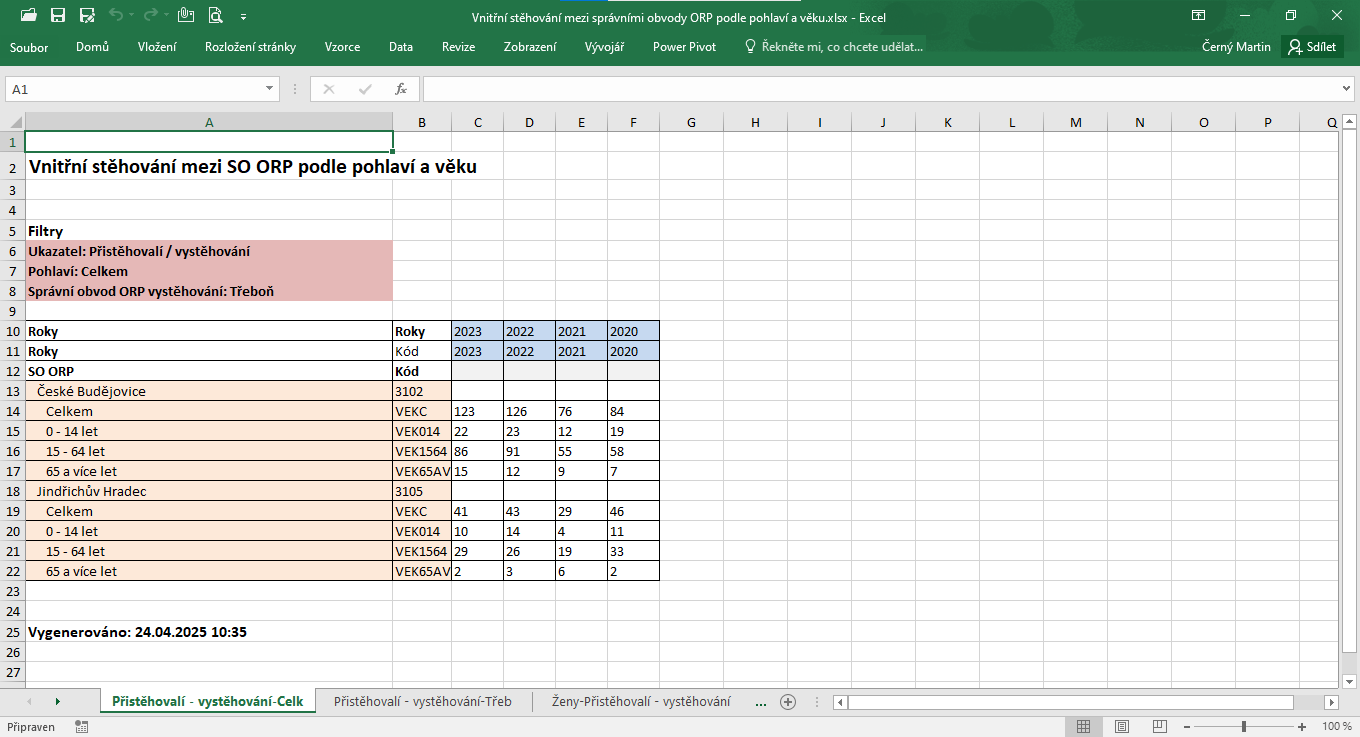 DATASTAT – sdílení upravené tabulky
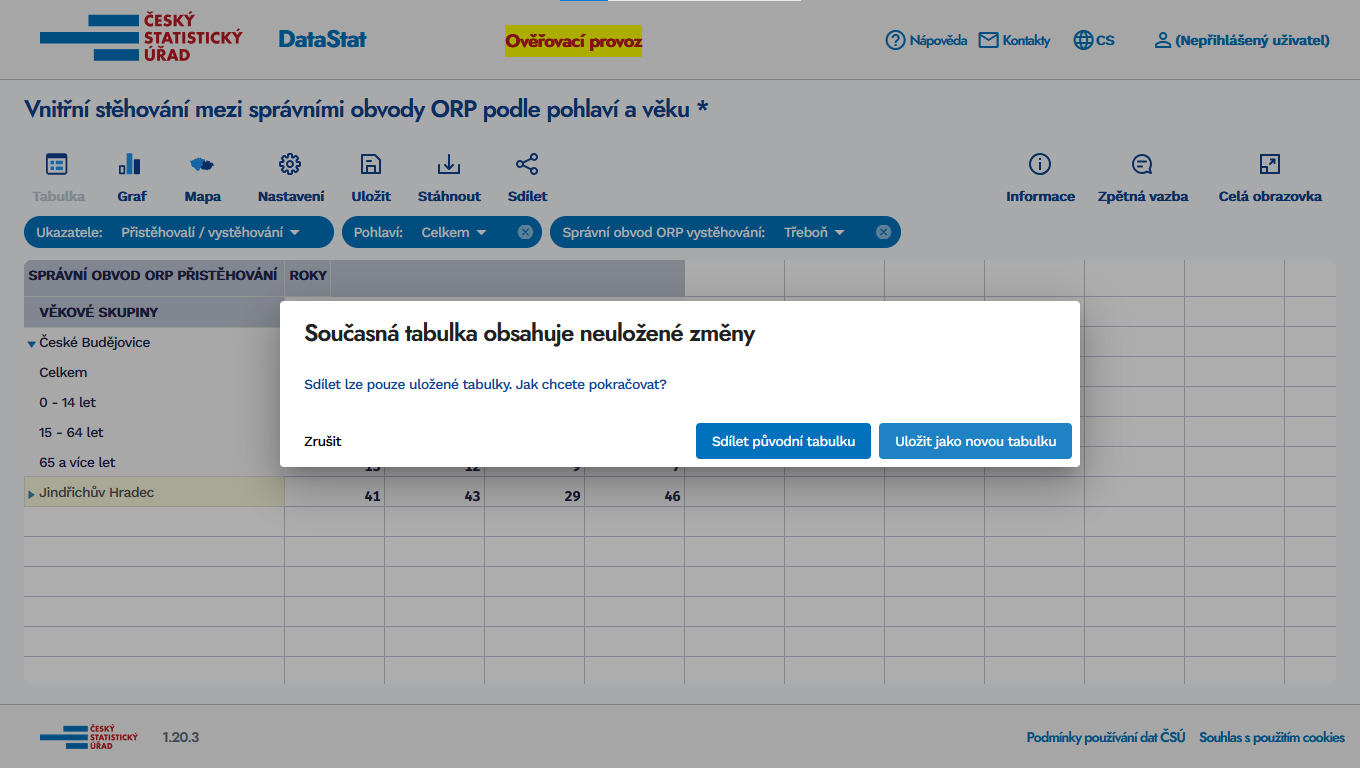 DATASTAT – uložení vlastní tabulky a notifikace
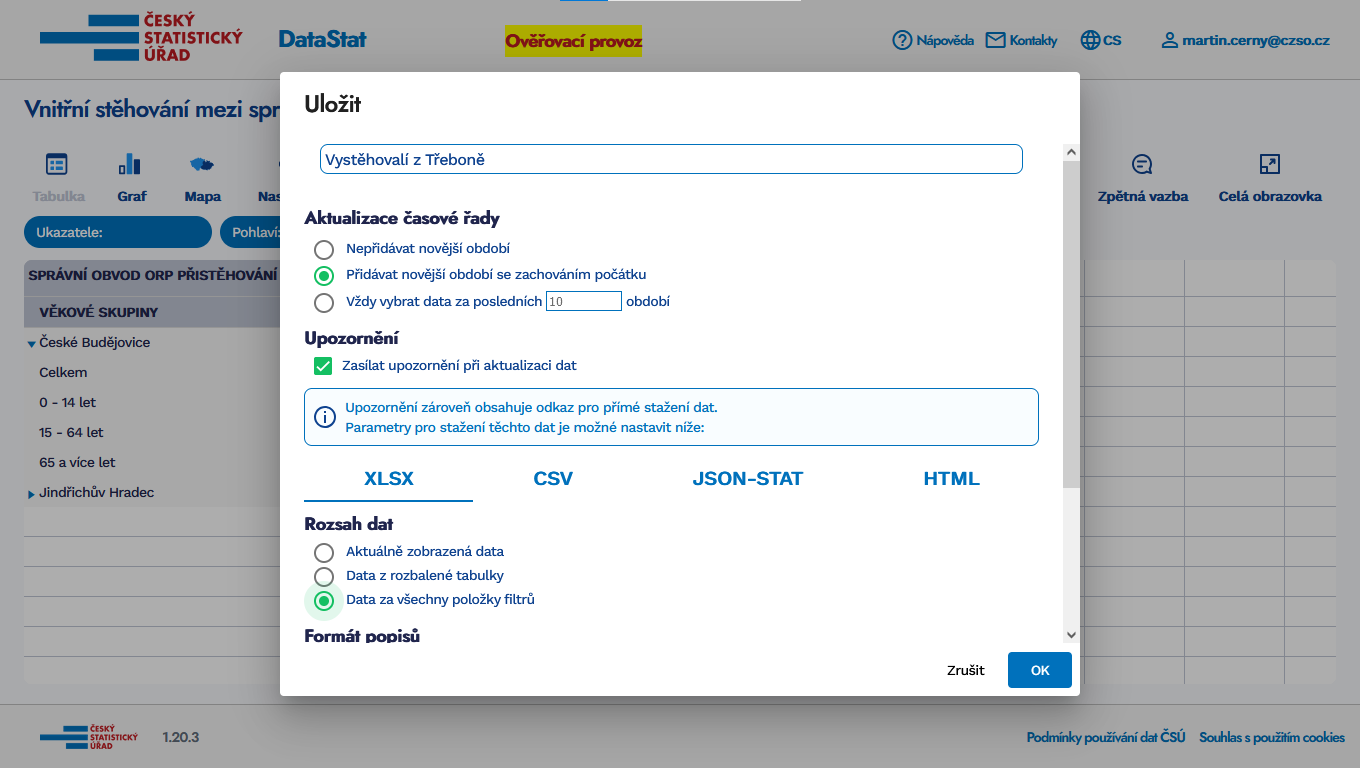 DATASTAT – sdílení a API odkazy
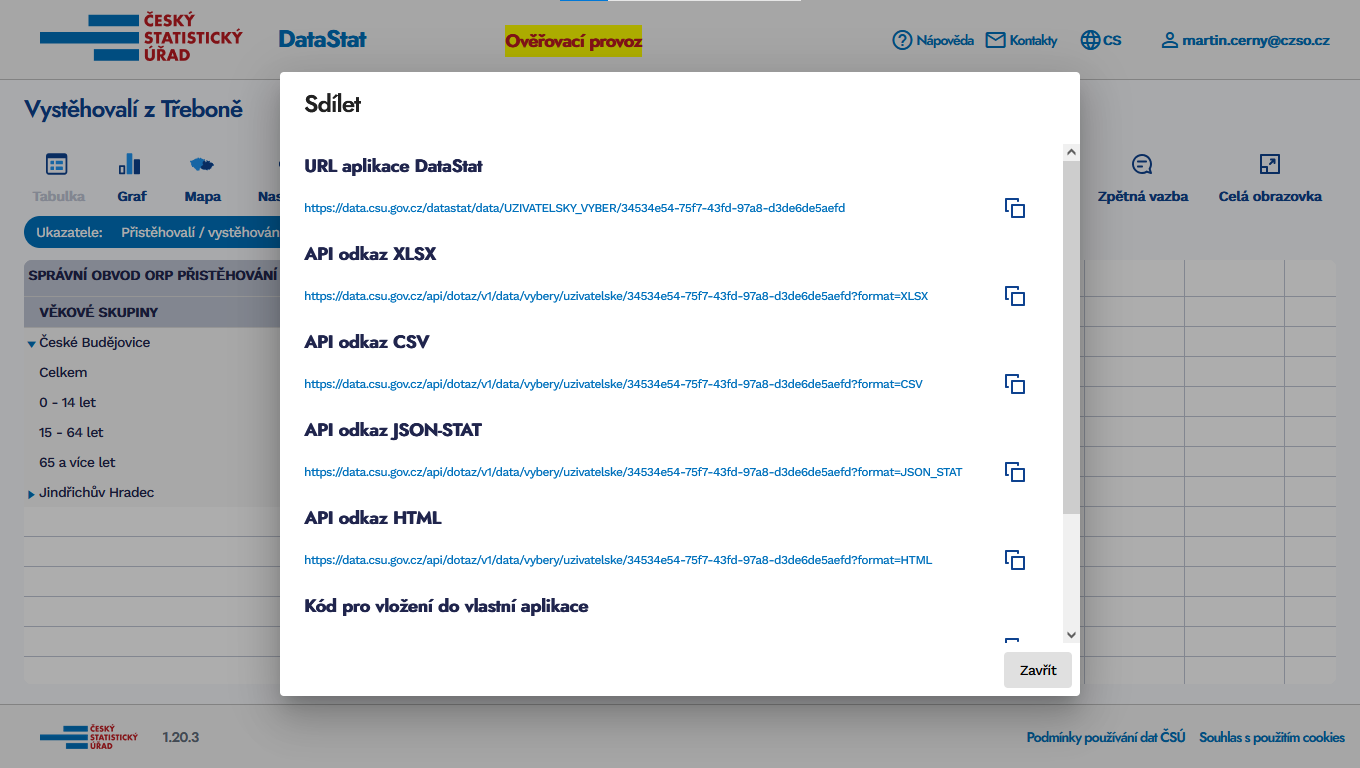 DATASTAT – moje tabulky
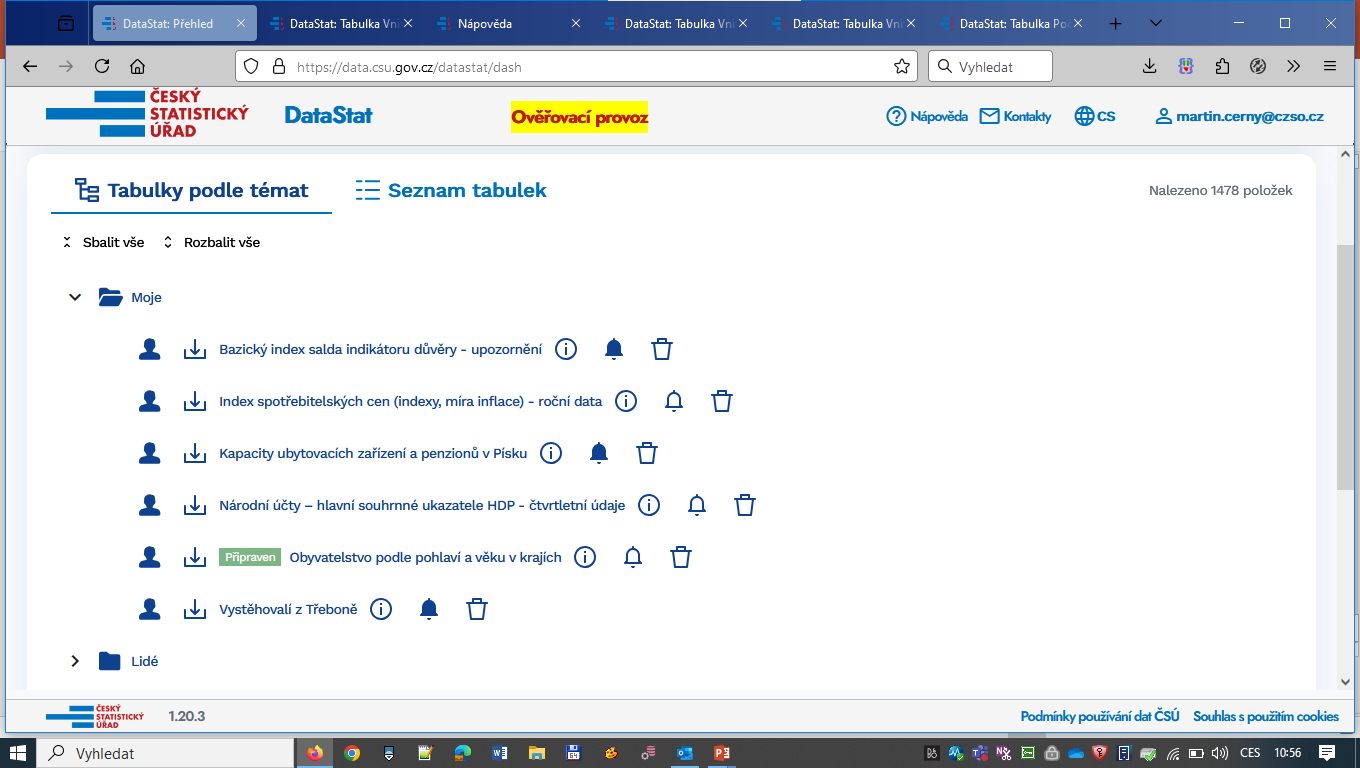 DATASTAT – nápověda
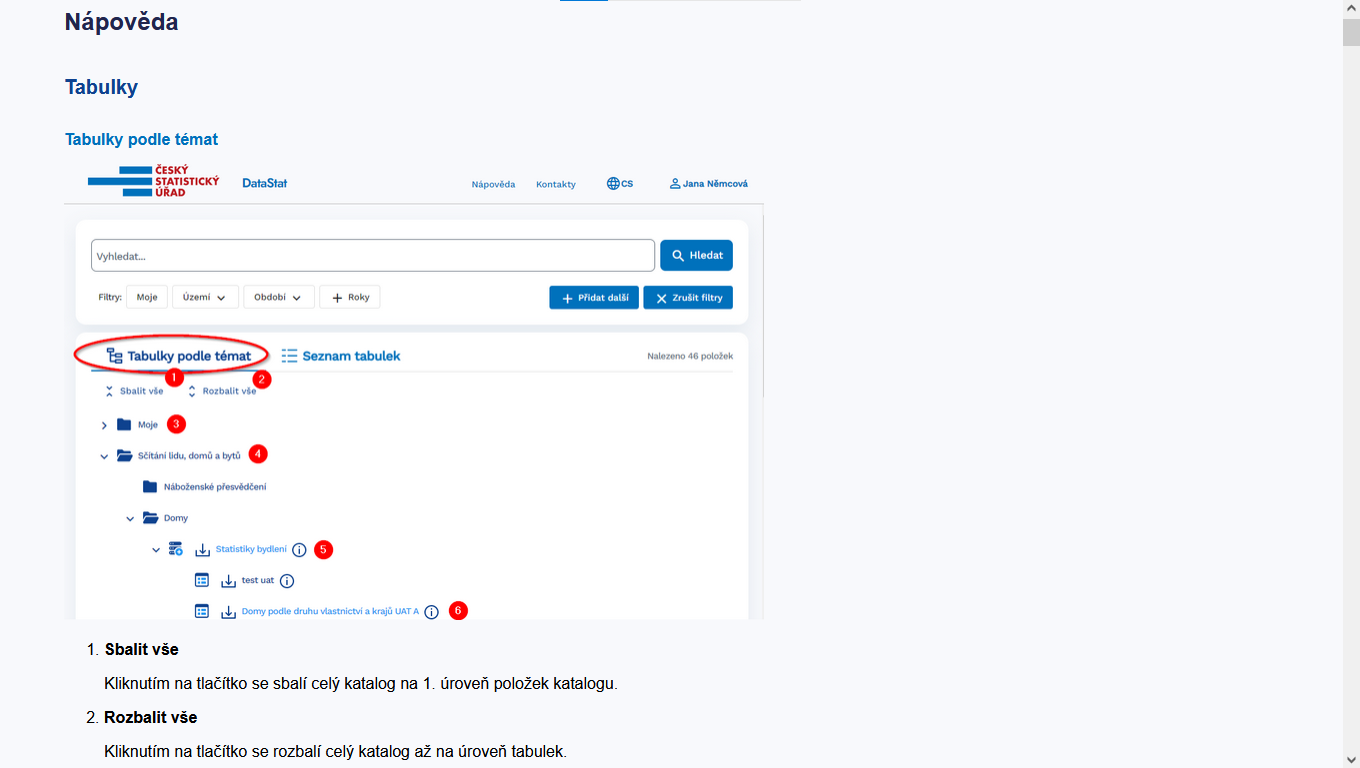 DATASTAT – informace o API
https://csu.gov.cz/zakladni-informace-pro-pouziti-api-datastatu
https://data.csu.gov.cz/api/katalog/v1/swagger-ui/index.html
https://data.csu.gov.cz/api/dotaz/v1/swagger-ui/index.html
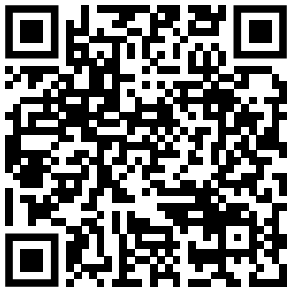 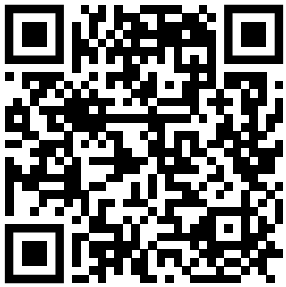 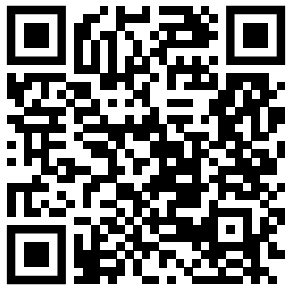 [Speaker Notes: https://csu.gov.cz/zakladni-informace-pro-pouziti-api-datastatu]
Statistický geoportál ČSÚ - geodata.csu.gov.cz
Zobrazení geograficky orientovaných dat primárně ze Sčítání 2021

Aplikace
Statistický atlas,
Mobilita,
Statistické georeporty,
Mapa s příběhem

Řada ocenění
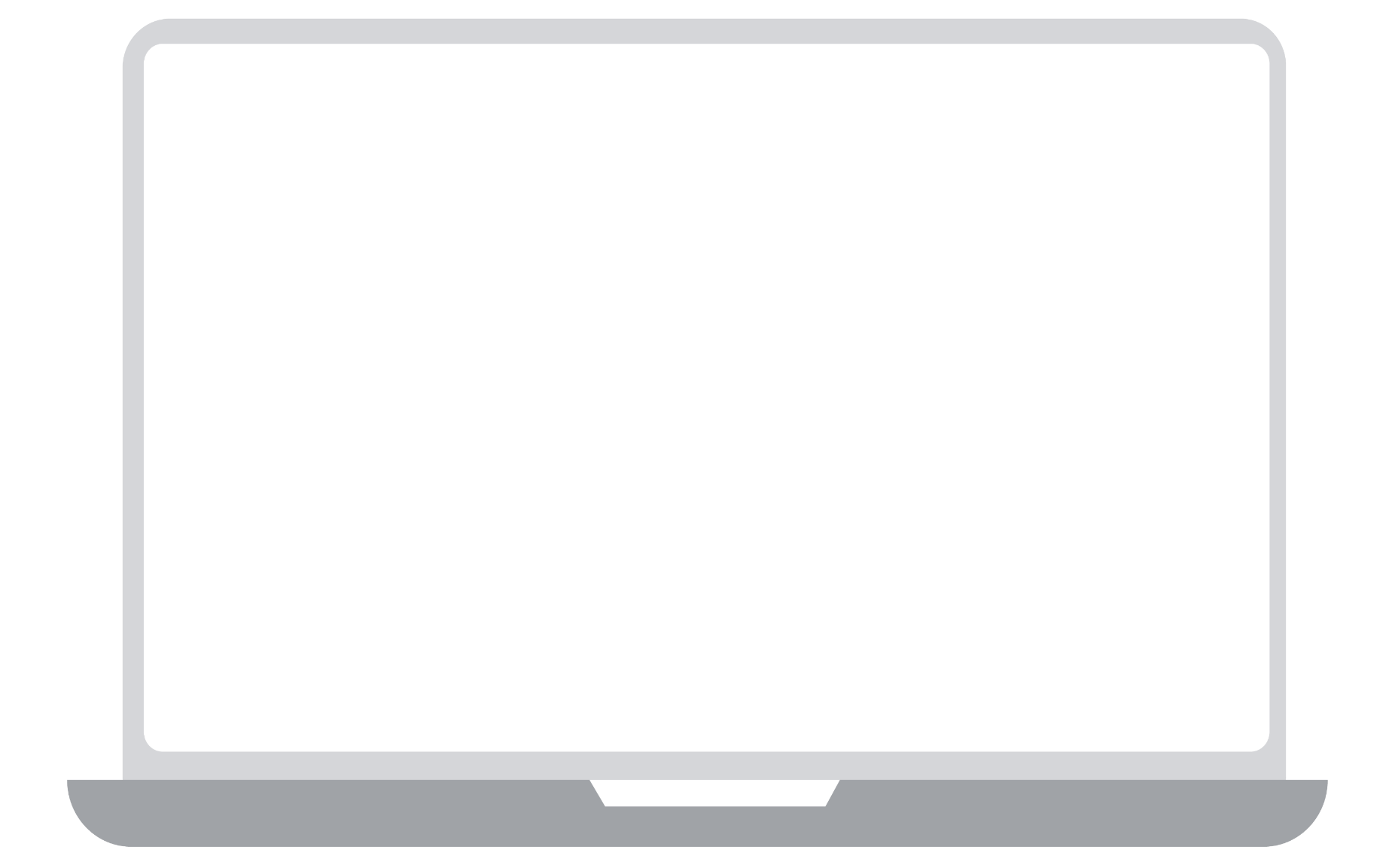 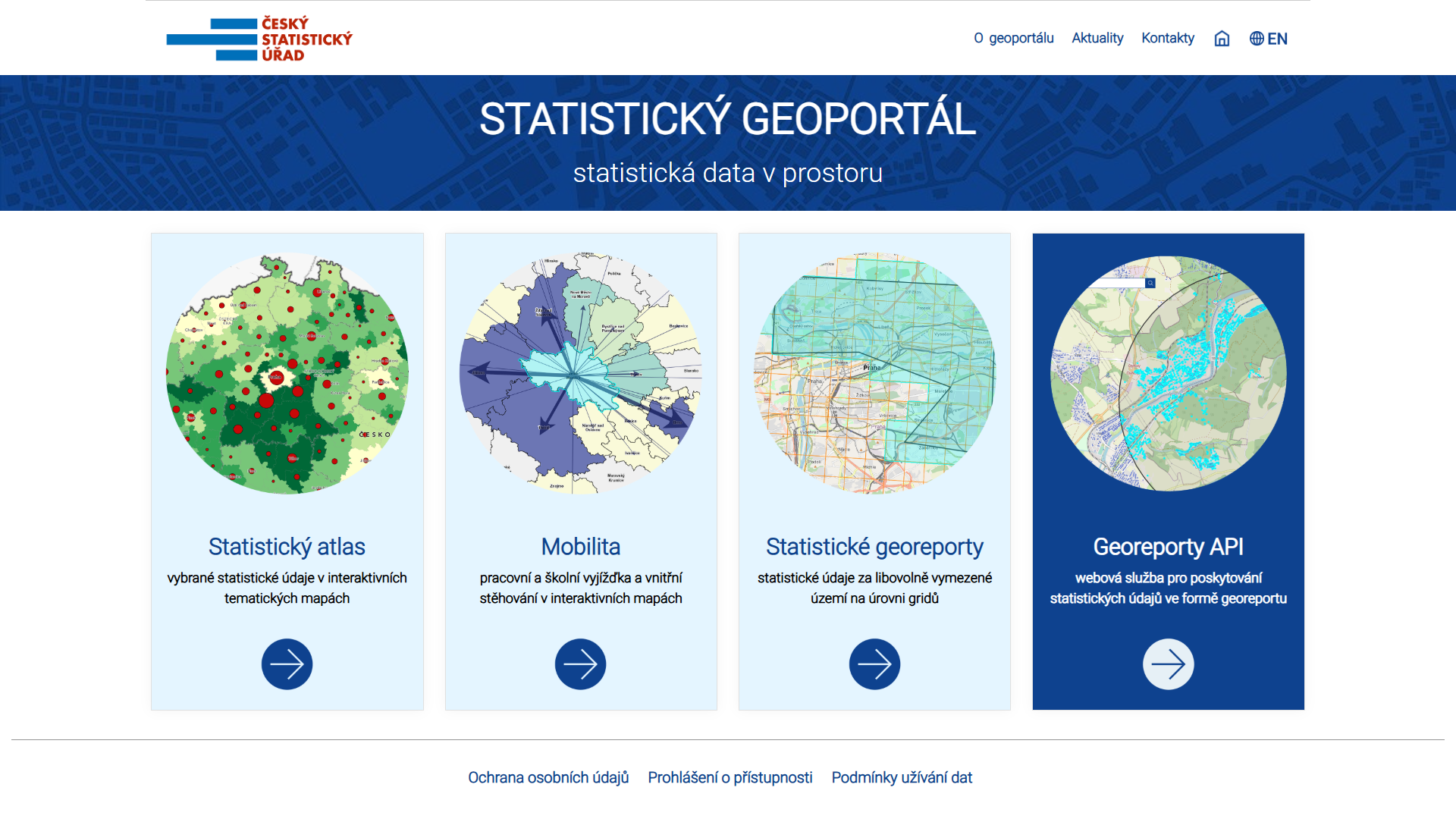 Statistický atlas
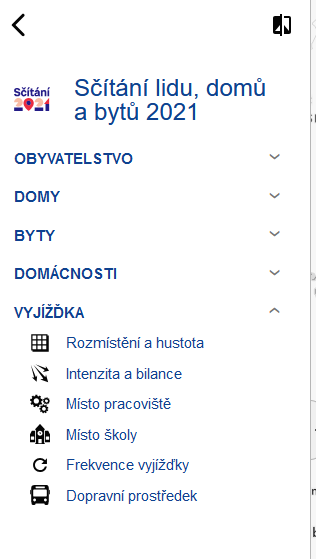 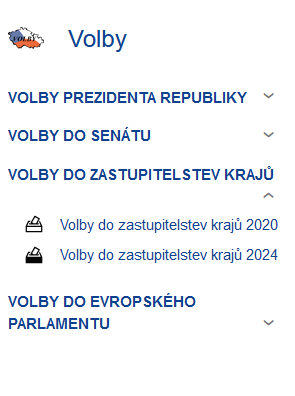 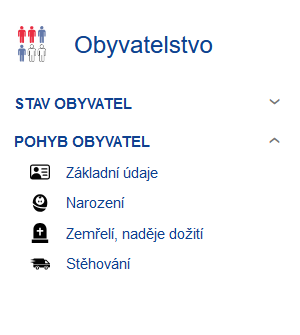 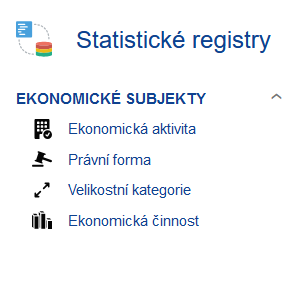 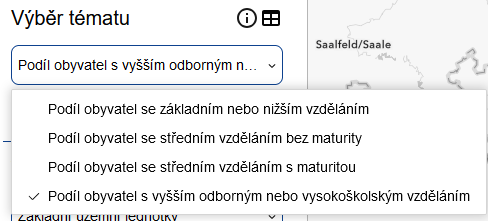 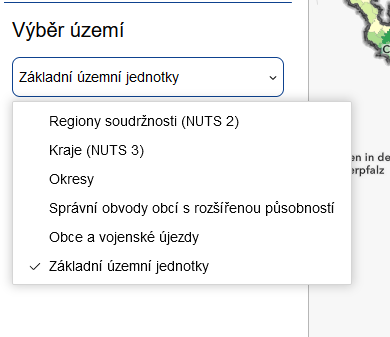 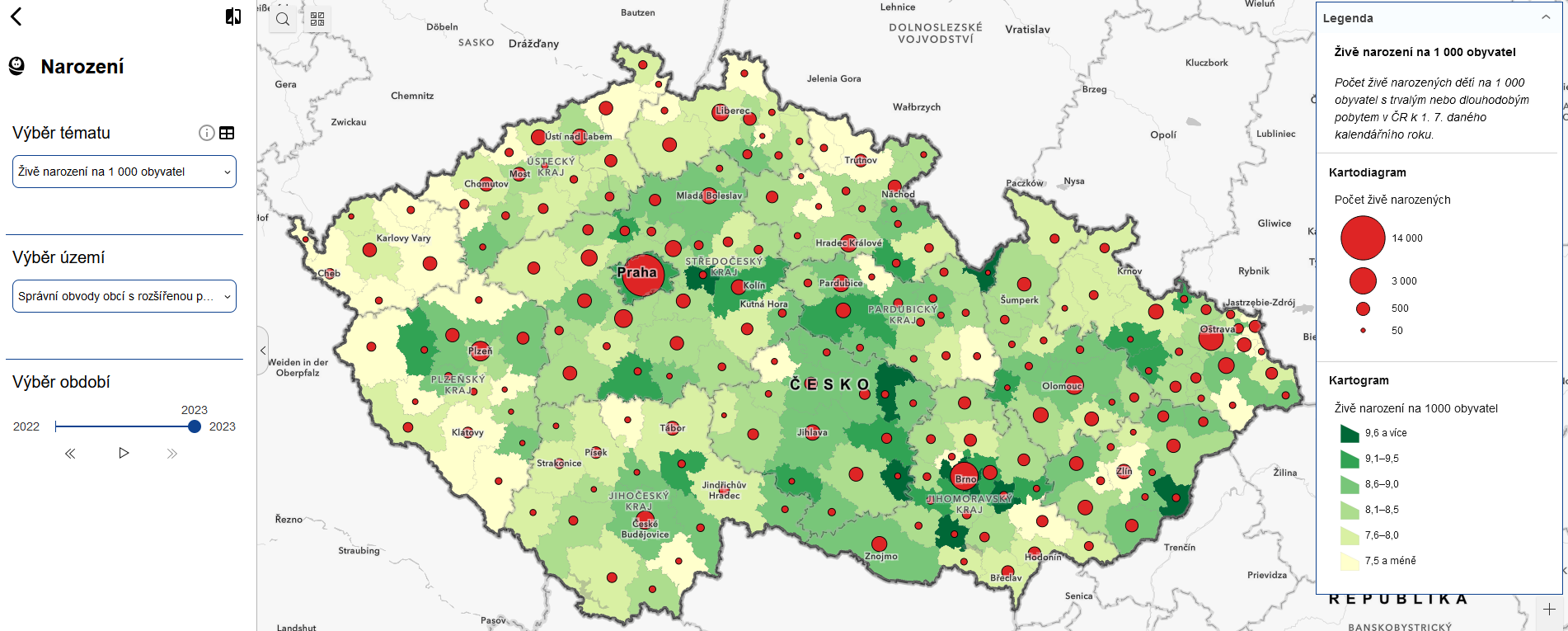 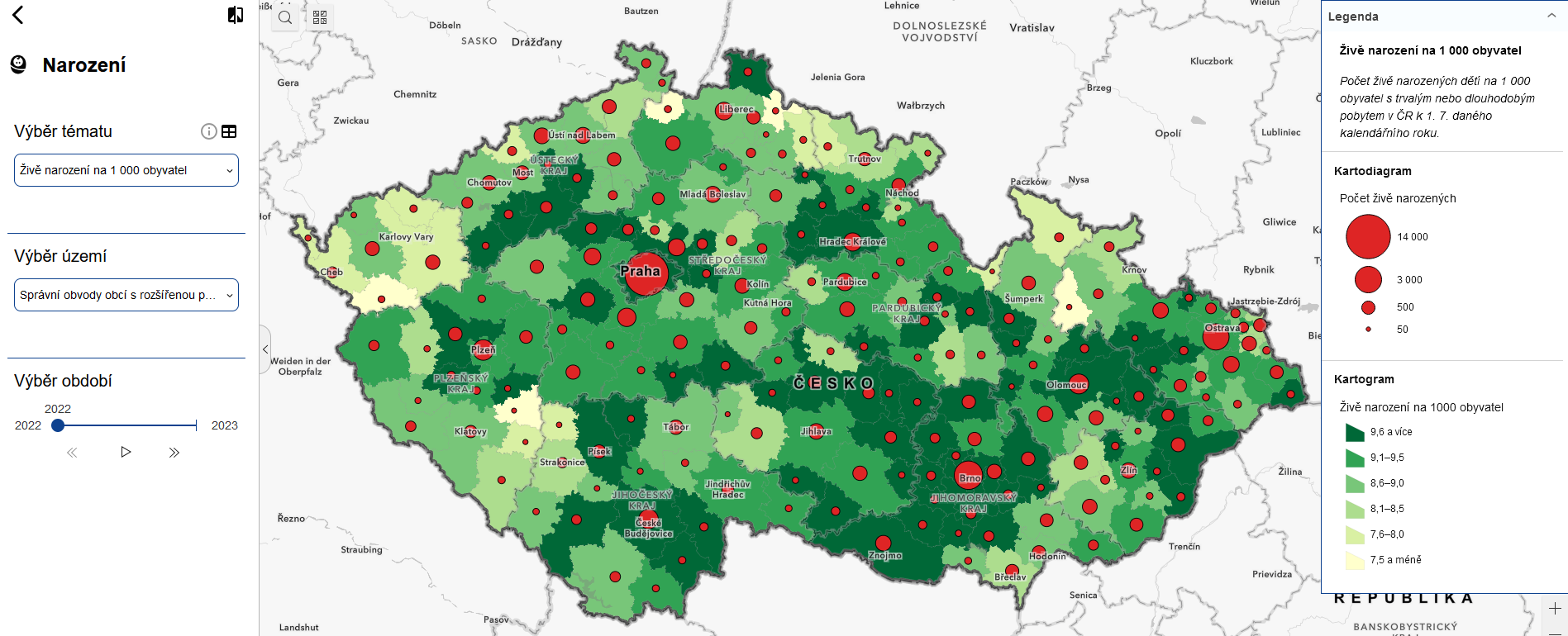 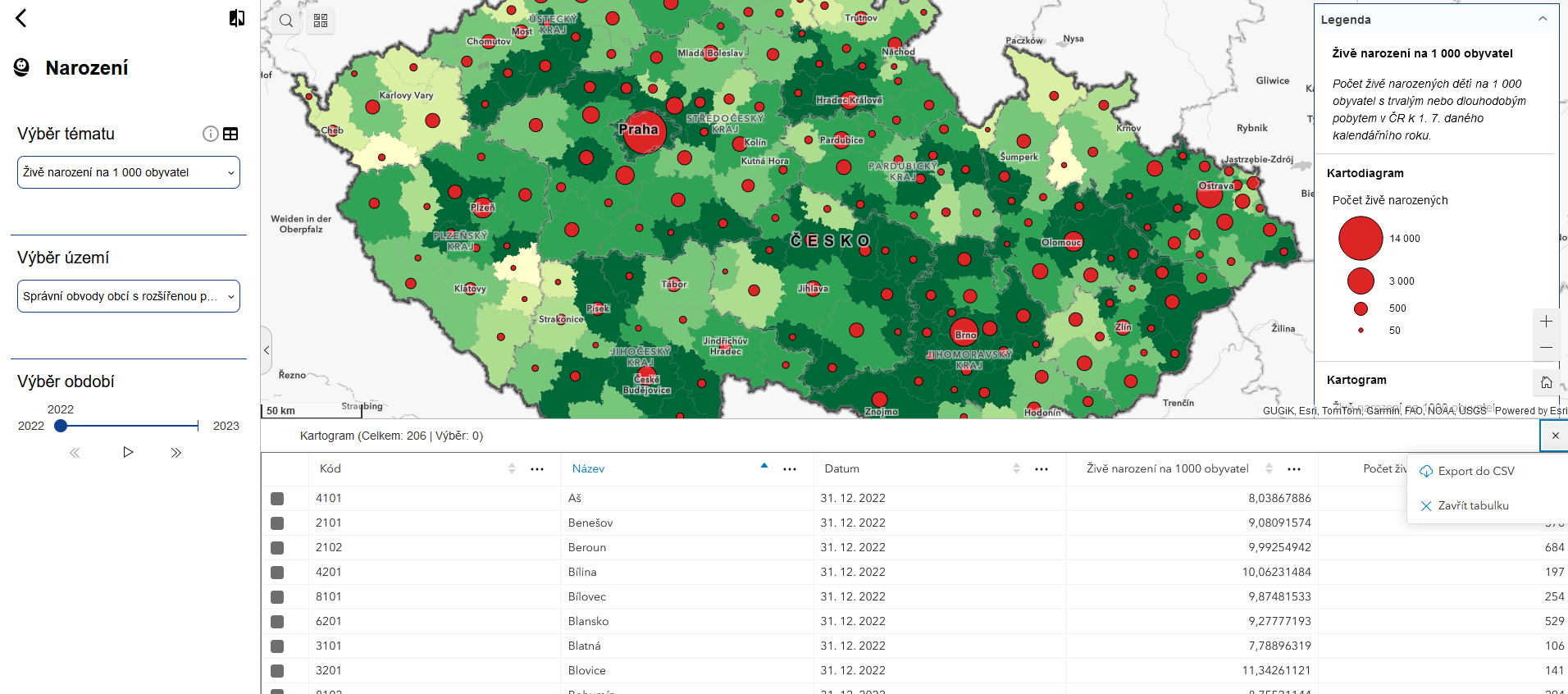 Mobilita
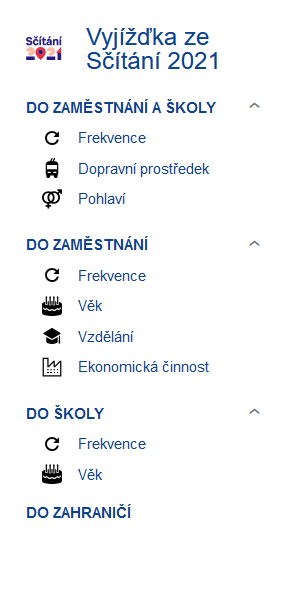 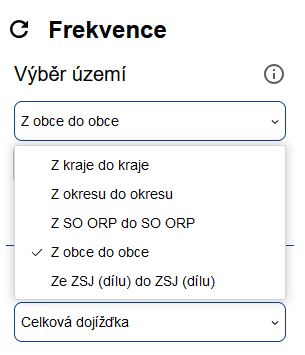 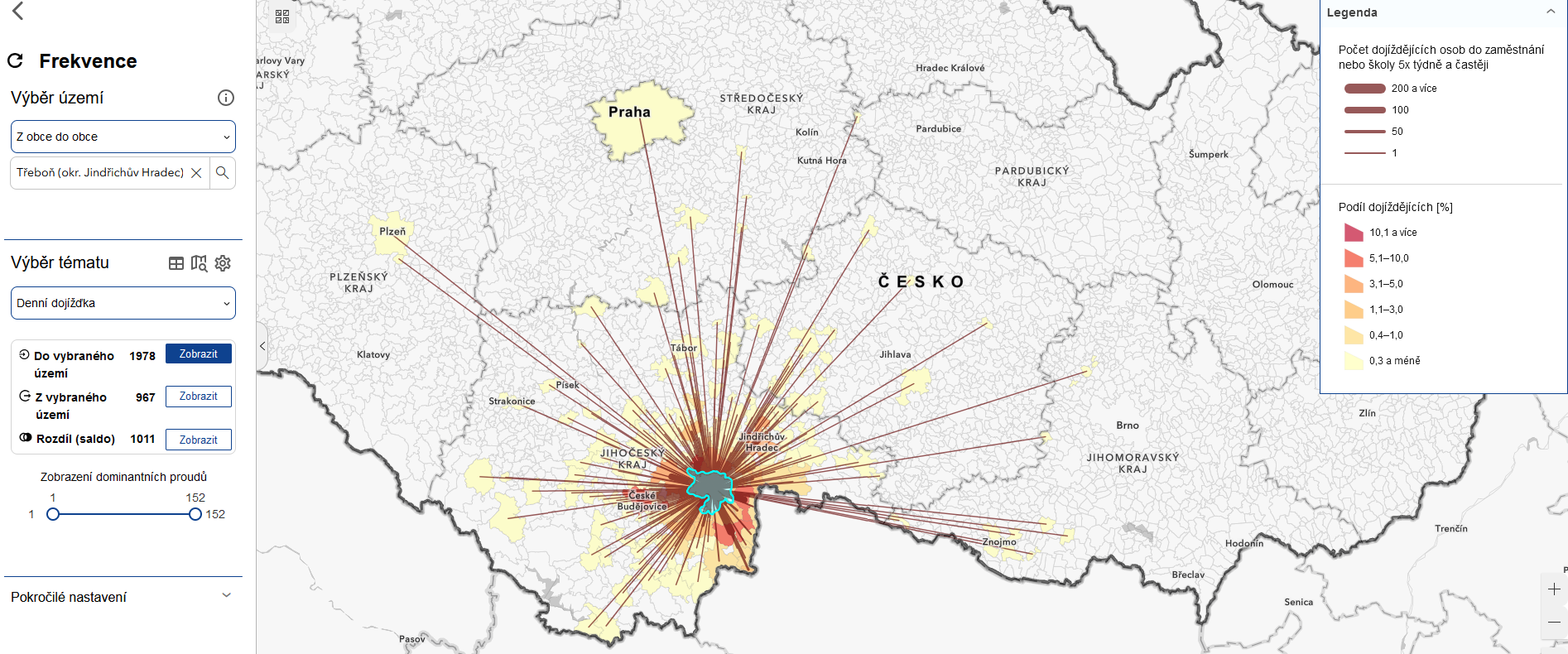 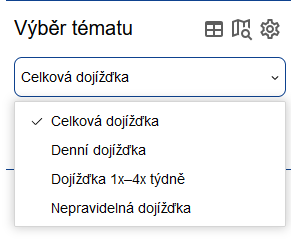 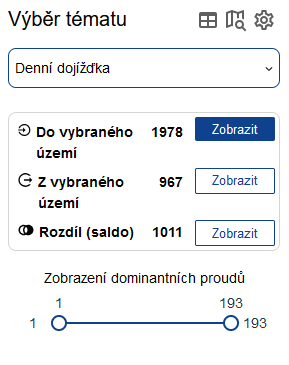 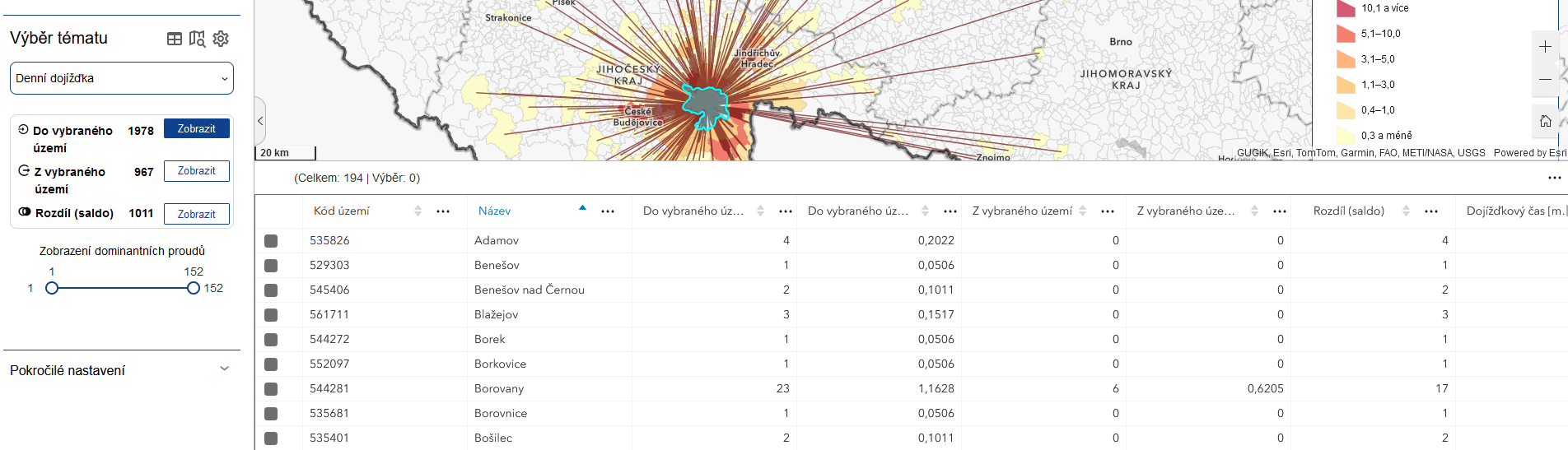 Statistické georeporty
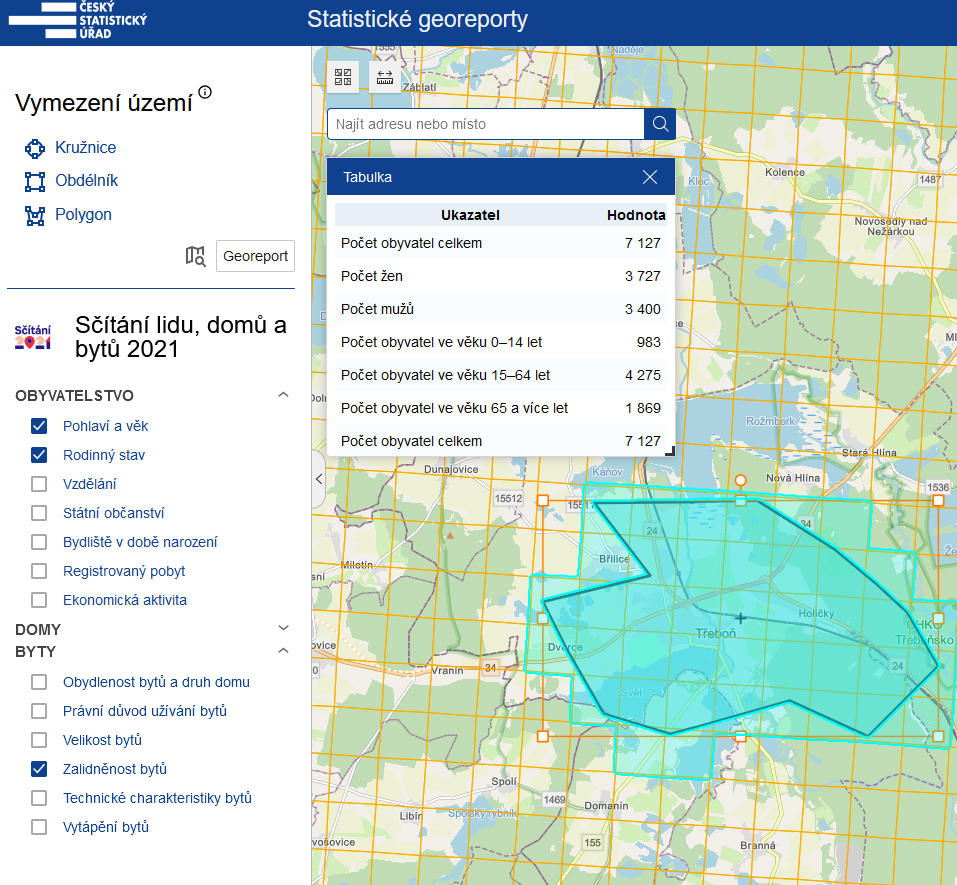 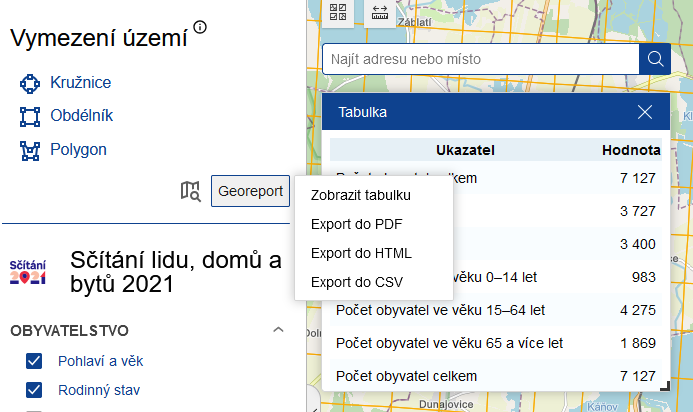 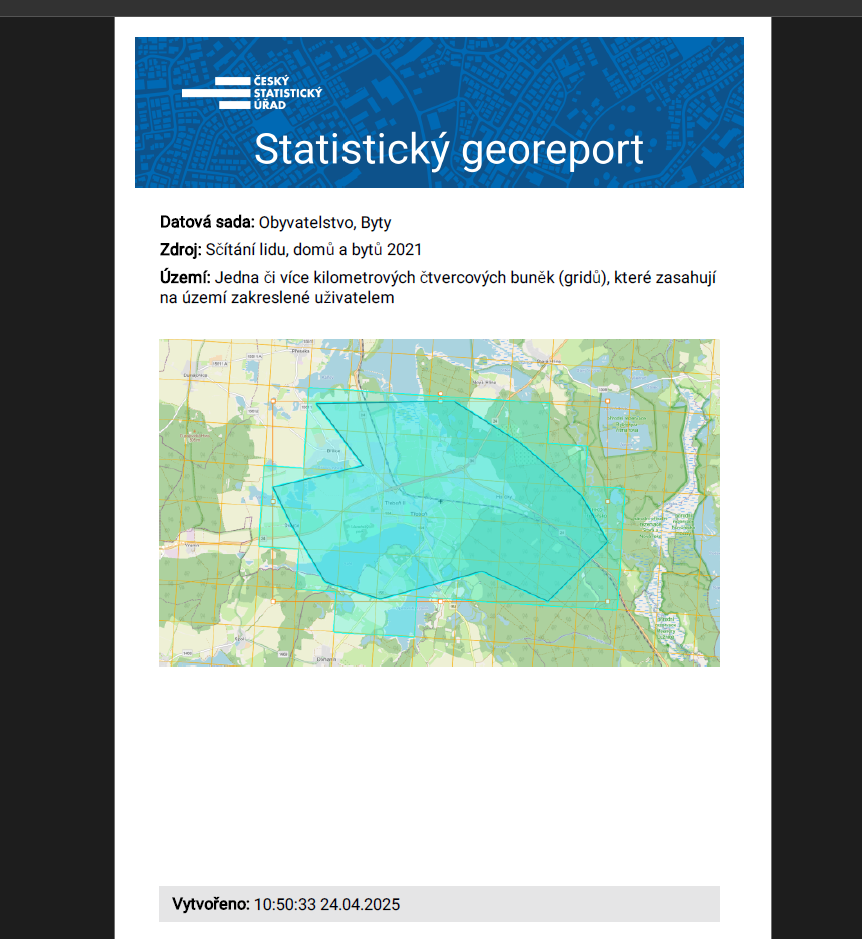 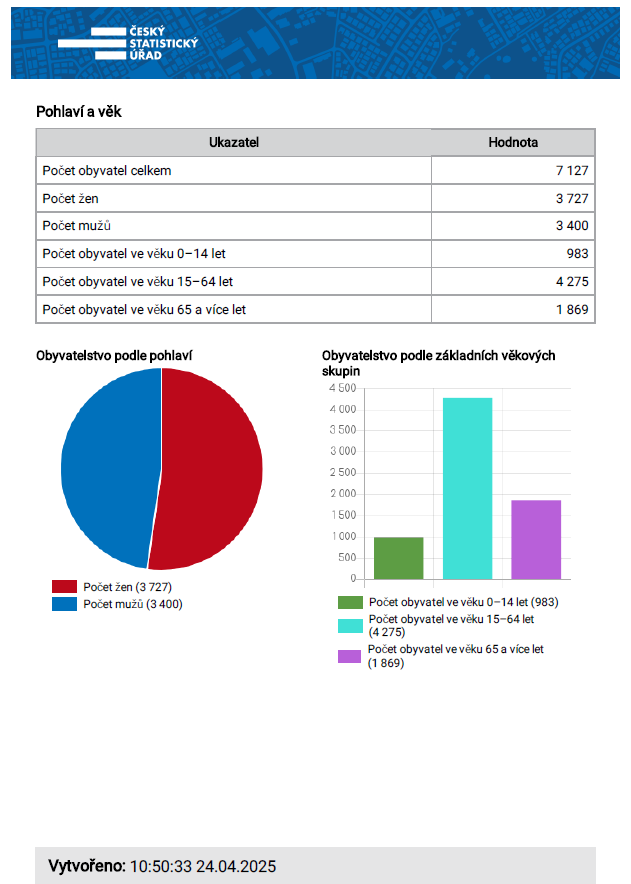 Datový portál GIS - geodata.csu.gov.cz/as/dp-gis
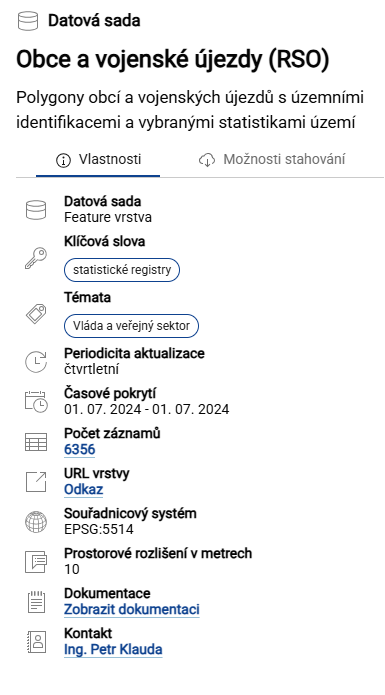 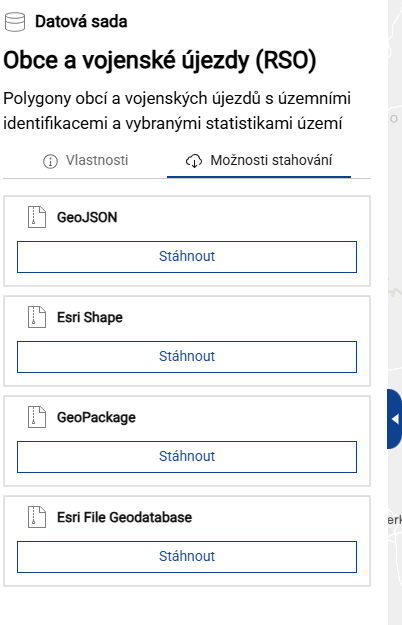 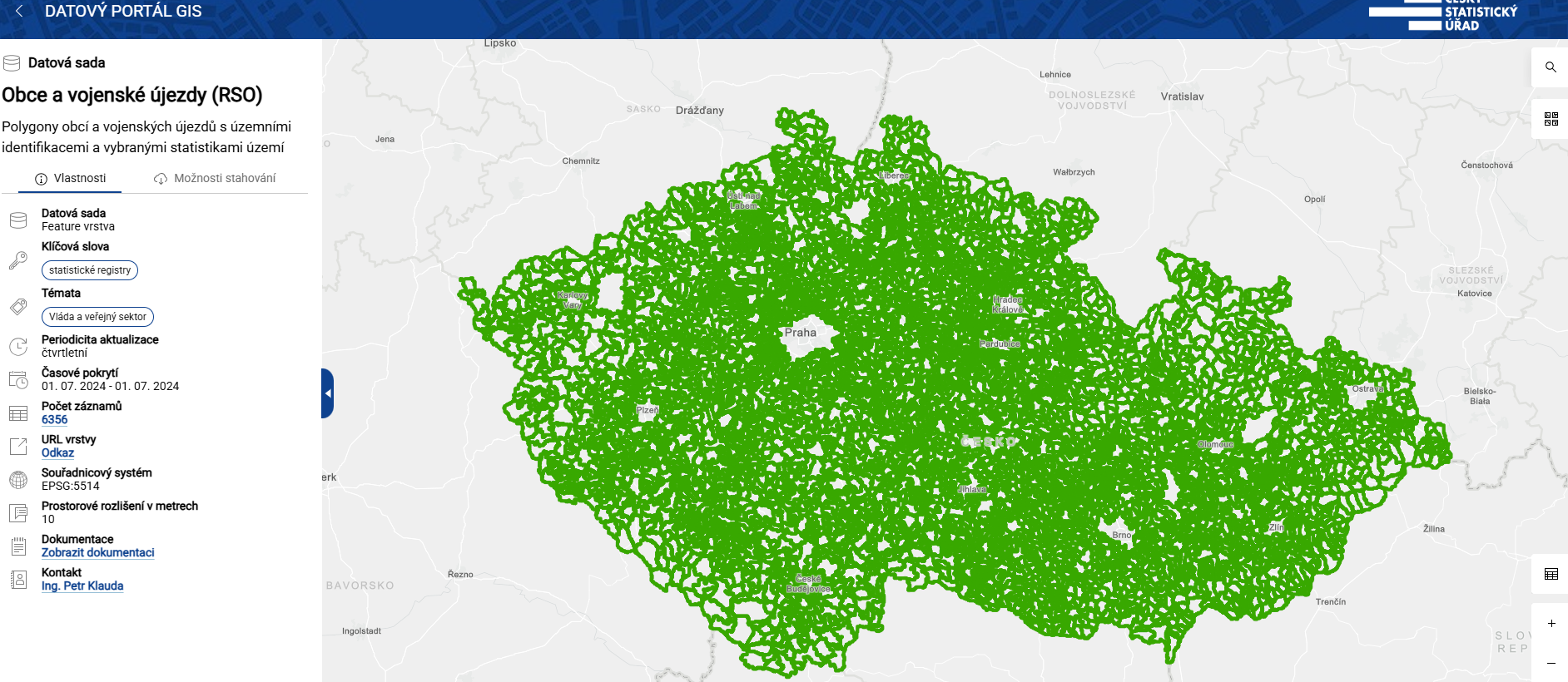